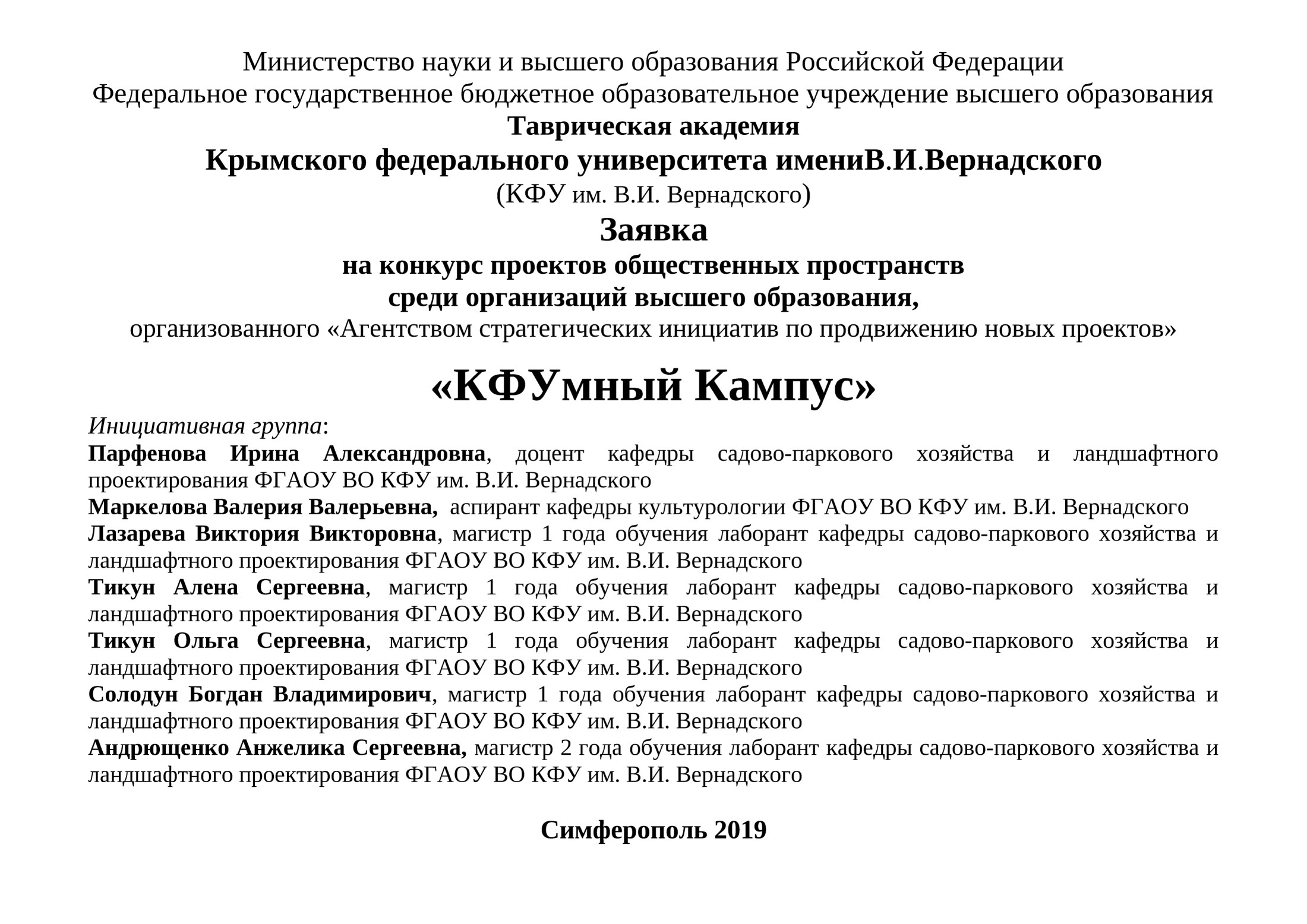 КФУмный
Кампус
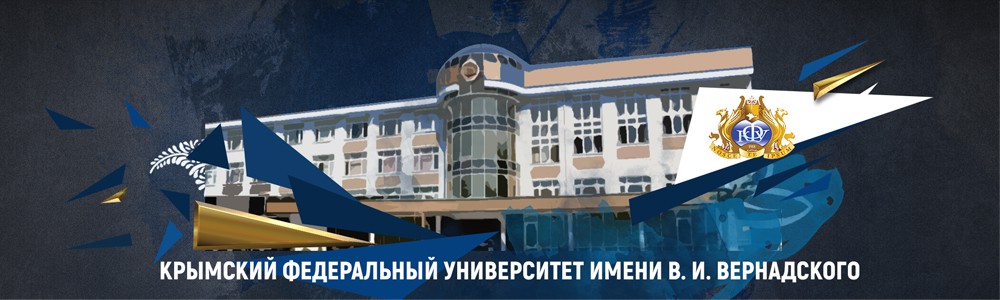 КФУмный Кампус: «Отдыхая –Совершенствуйся»!
	Миссия КФУ им. В.И. Вернадского – создание Нового Человека для Нового Крыма.
	Цель проекта – наполнение новым смыслом общественного пространства студенческого кампуса Таврической академии КФУ.
	Идея: трансформация студенческого кампуса за счет наполнения территории образовательной, спортивной и культурной компонентой на экологической основе. Природная компонента, пронизывающая все пространство – озеленение в стиле Naturgarden.
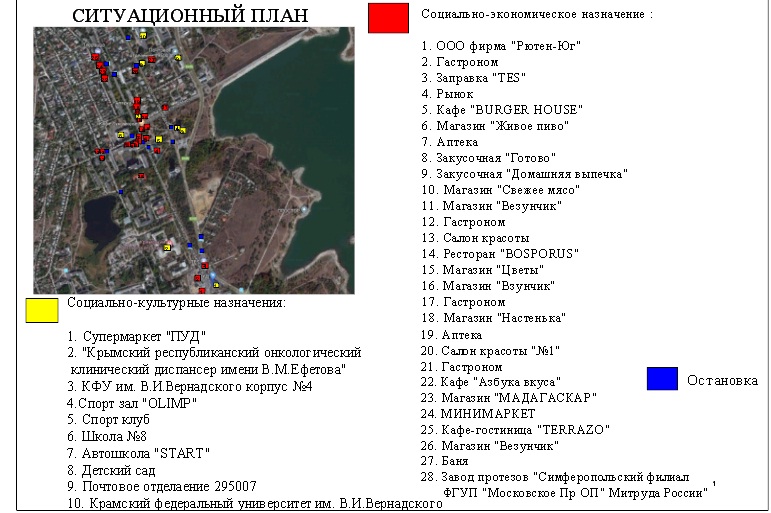 Современное стояние кампуса
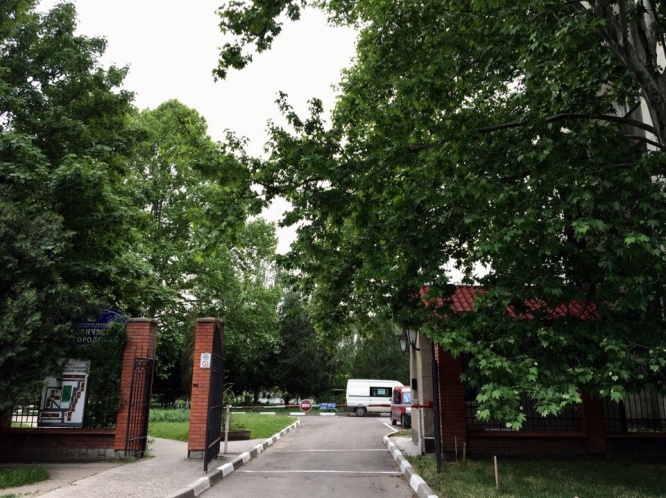 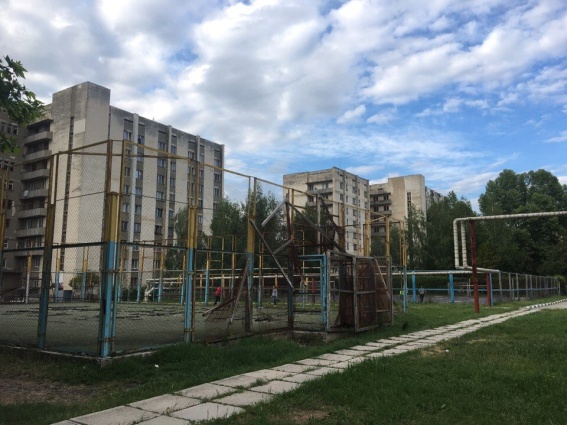 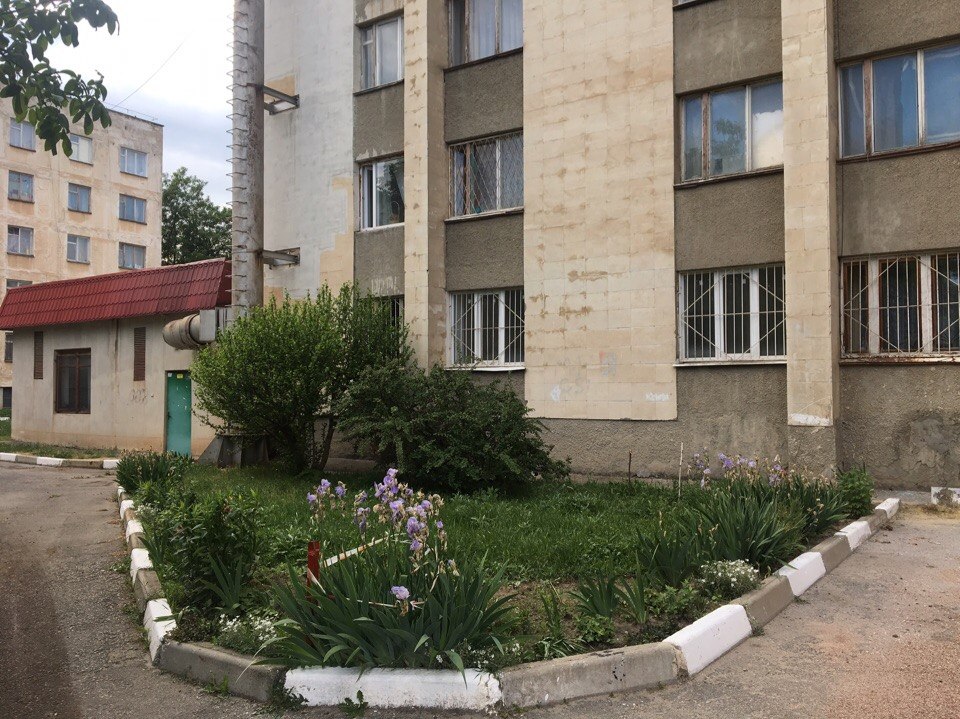 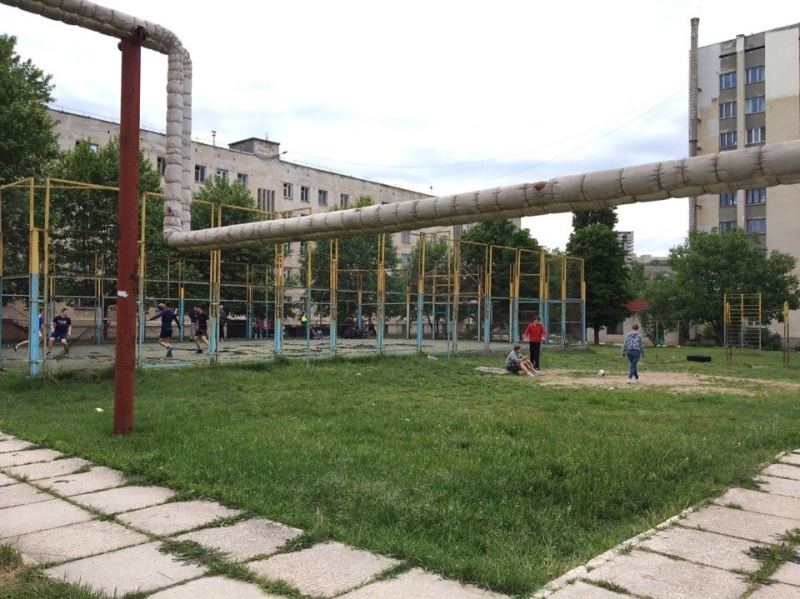 Опорный план
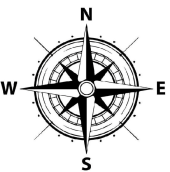 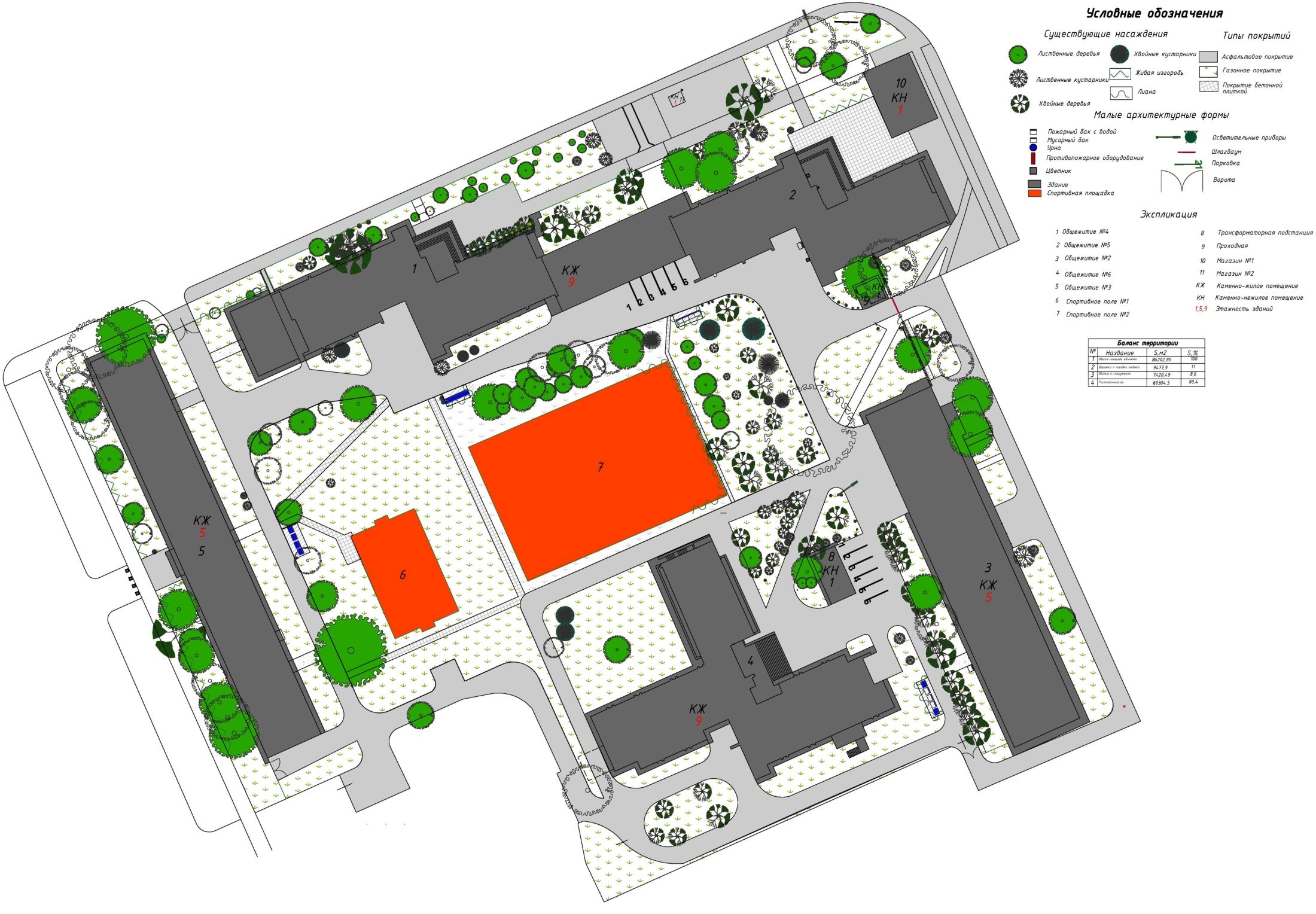 Концепция проекта подразумевает реновацию территории студенческого кампуса с созданием нескольких зон:
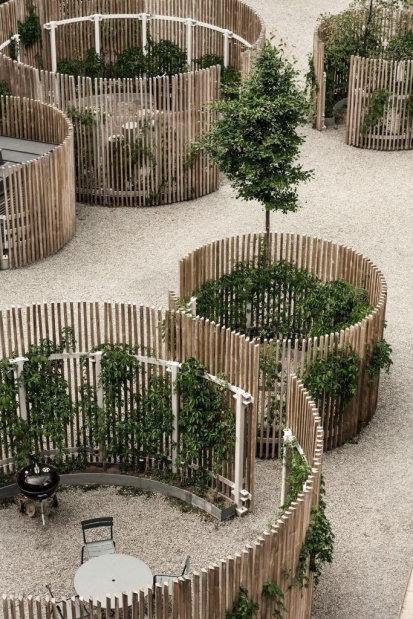 Smart Zone: «Отдыхая – узнавай»!
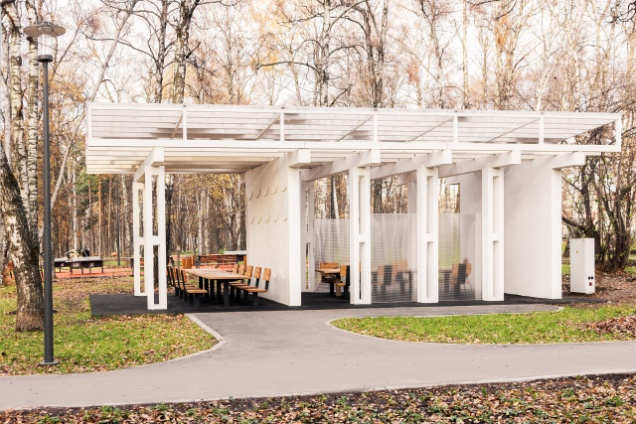 умные «зеленые» кабинеты;
умные павильоны;
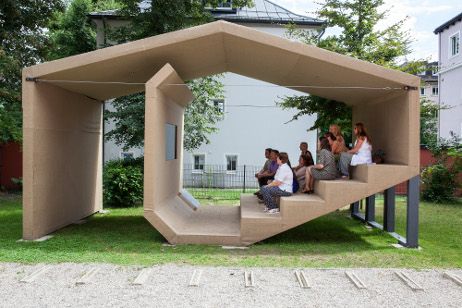 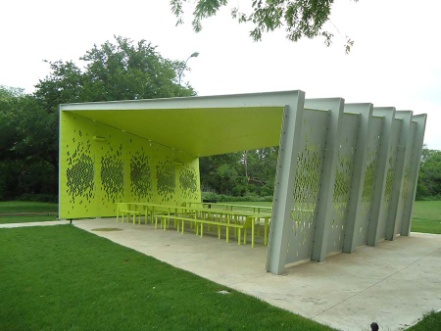 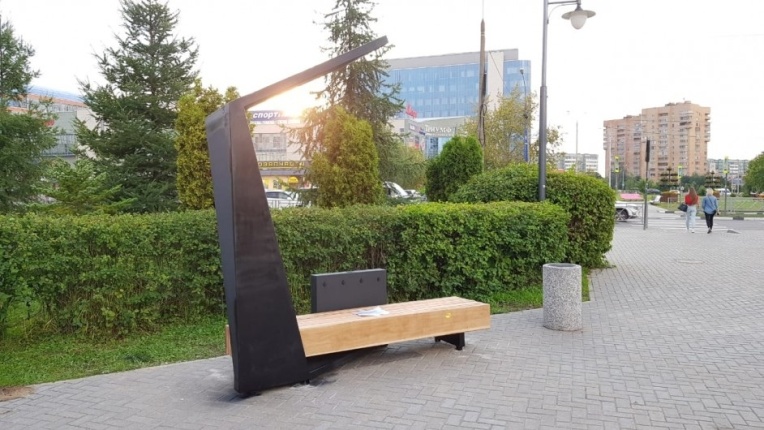 умные скамейки;
умные диваны;
умные малые архитектурные формы и т.д.
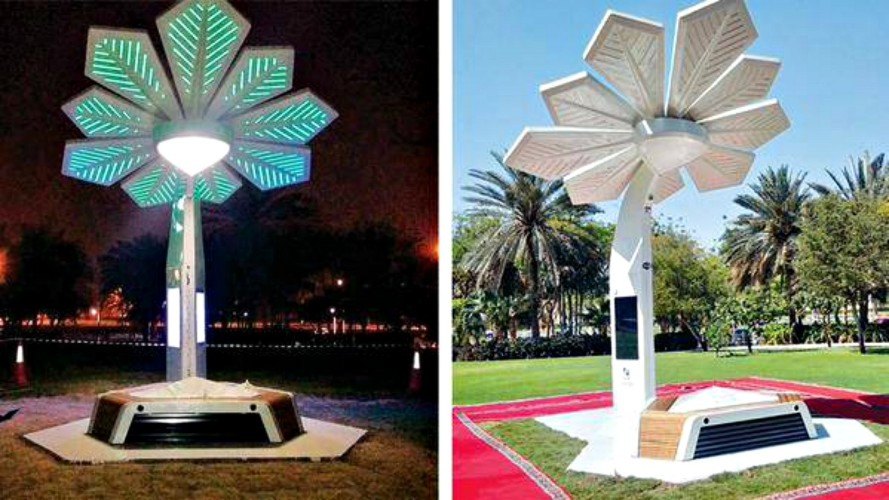 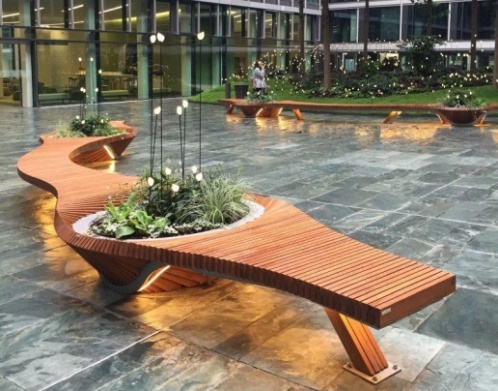 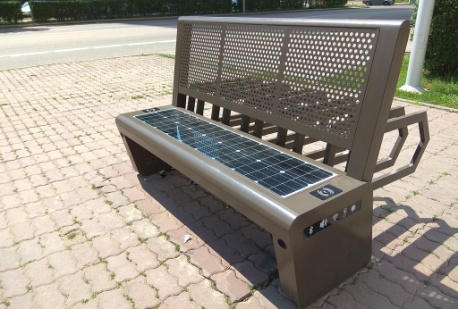 Eco-parT: «Отдыхая – сохраняй»!
вегакафе  (здоровое питание, которое должно приносить прибыль);
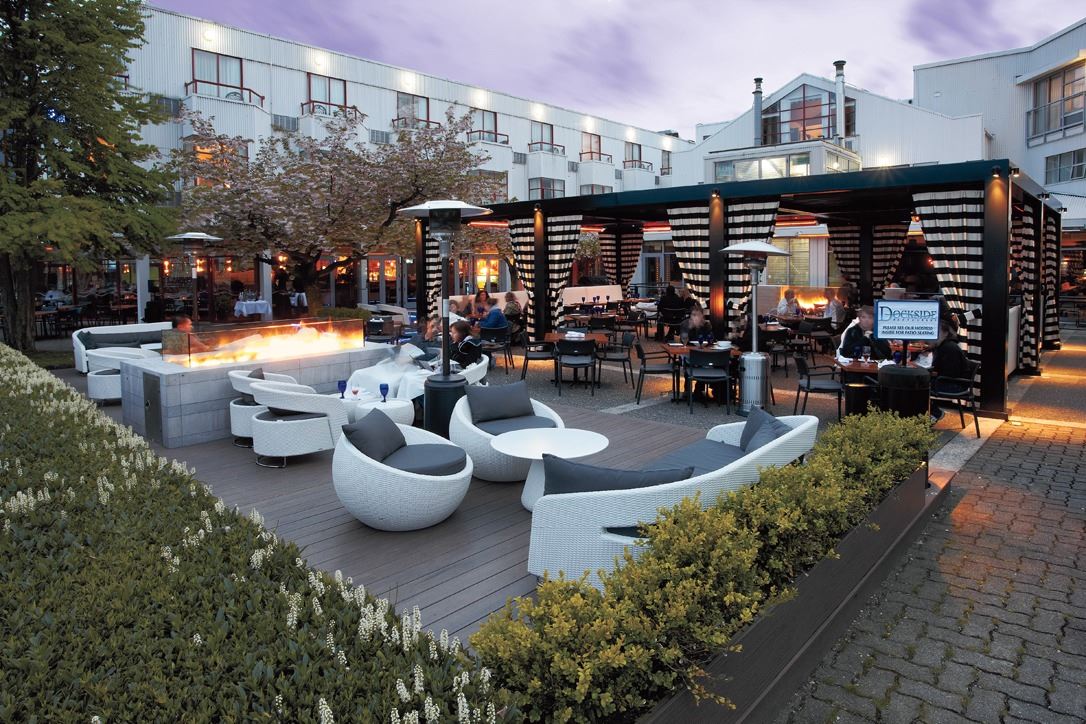 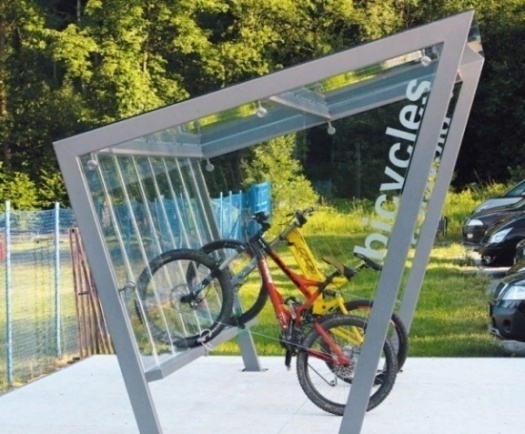 парковка для вело- и электротранспорта;
экоплощадка с контейнерами для сортировки мусора.
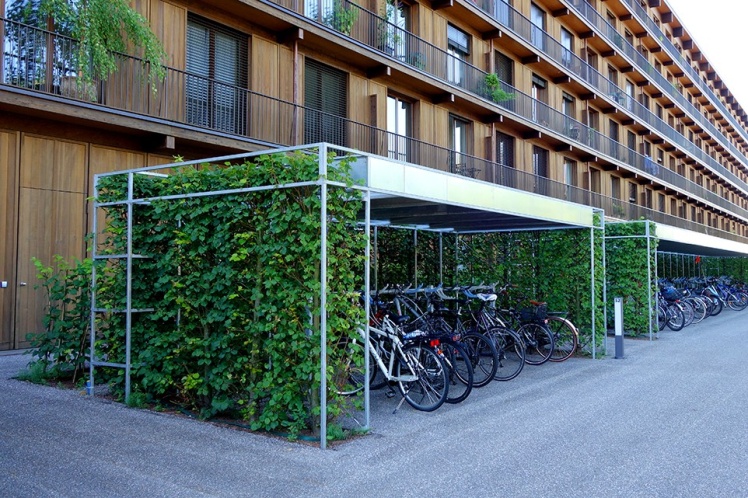 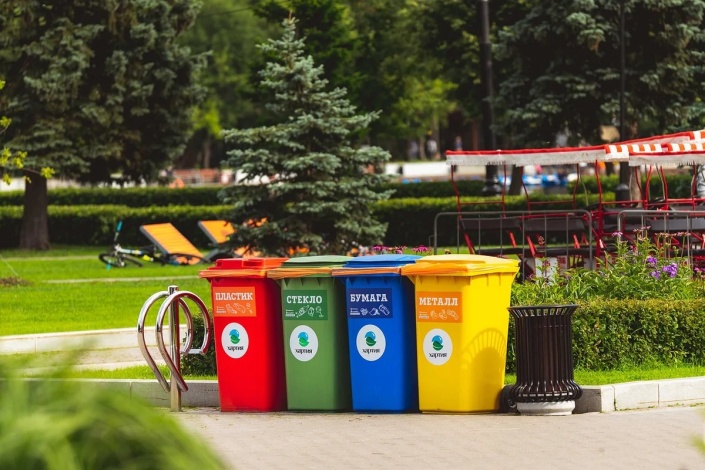 Art-пространство: «Отдыхая – твори»!
StreetСинема.
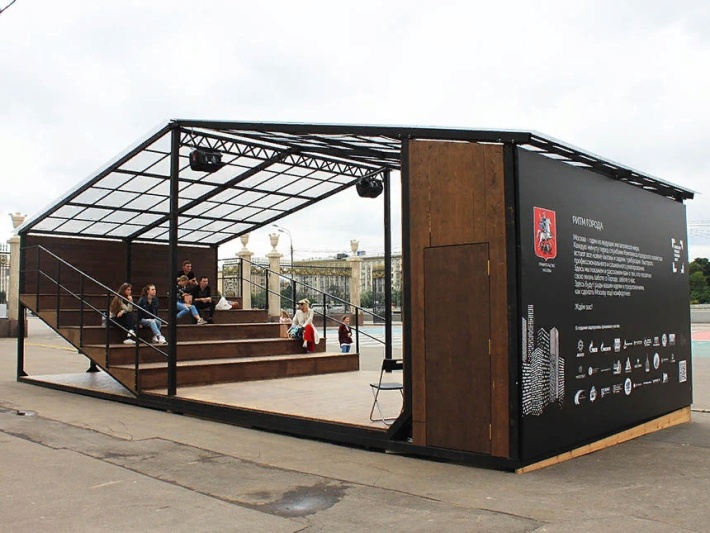 площадка для перфоманса и инсталяций;
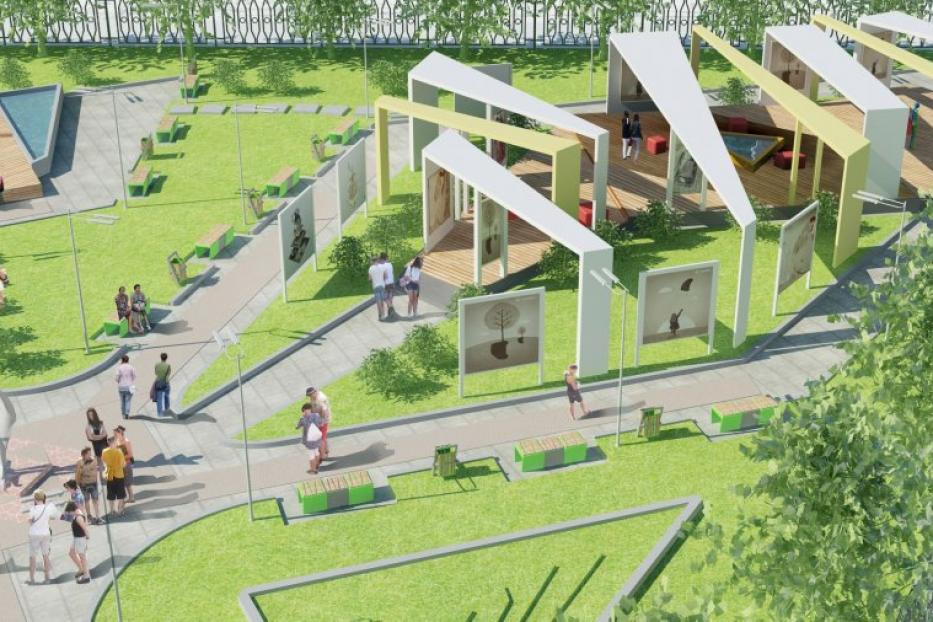 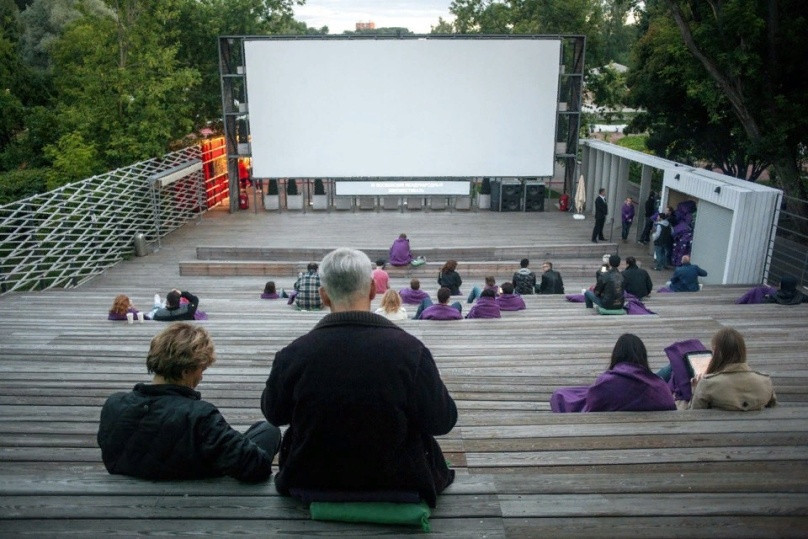 Sport – Place: «Отдыхая – развивайся»!
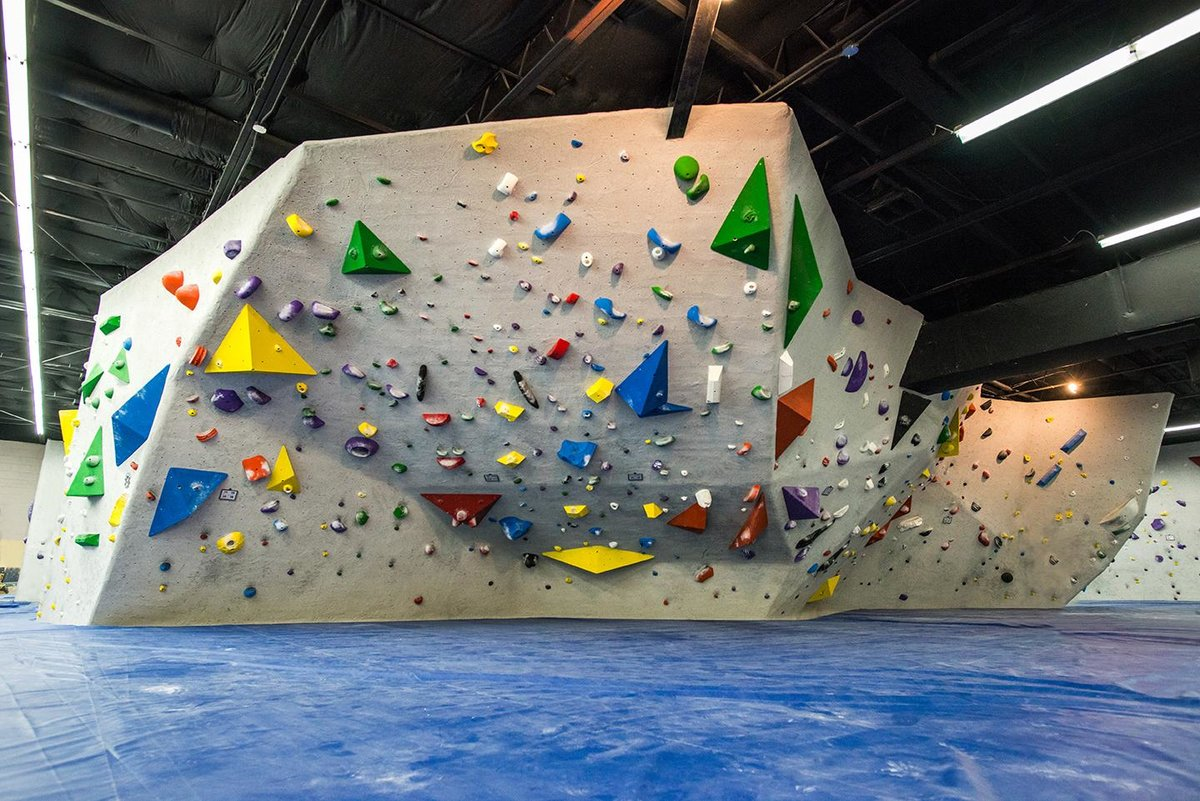 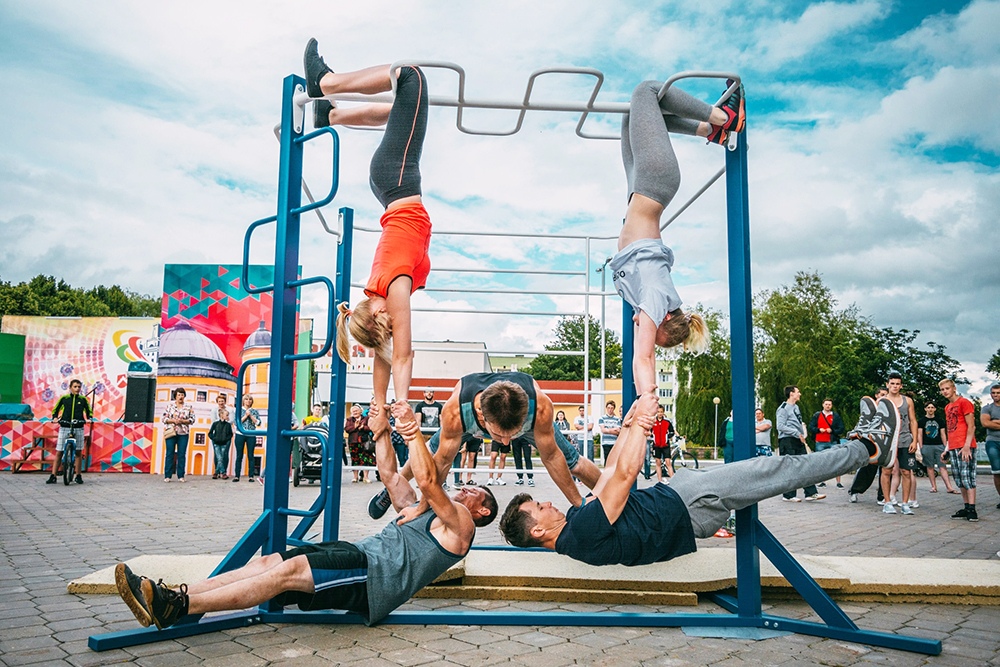 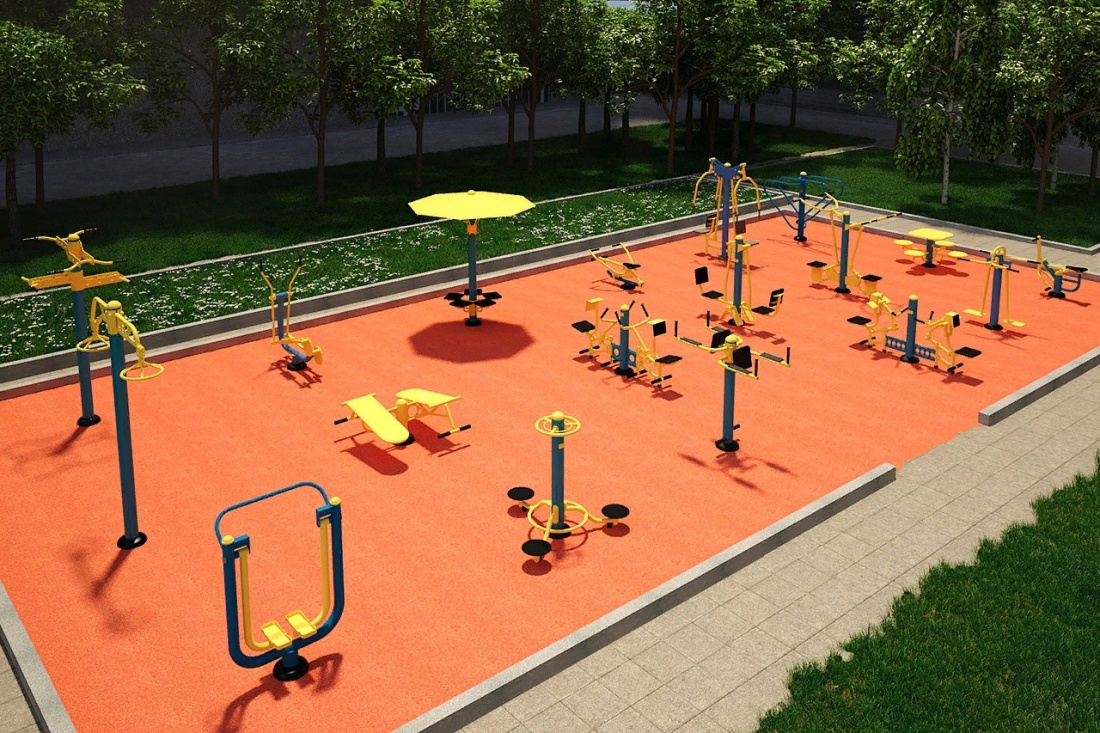 скалодром;
workout;
мультиспортивный комплекс;
джампинг;
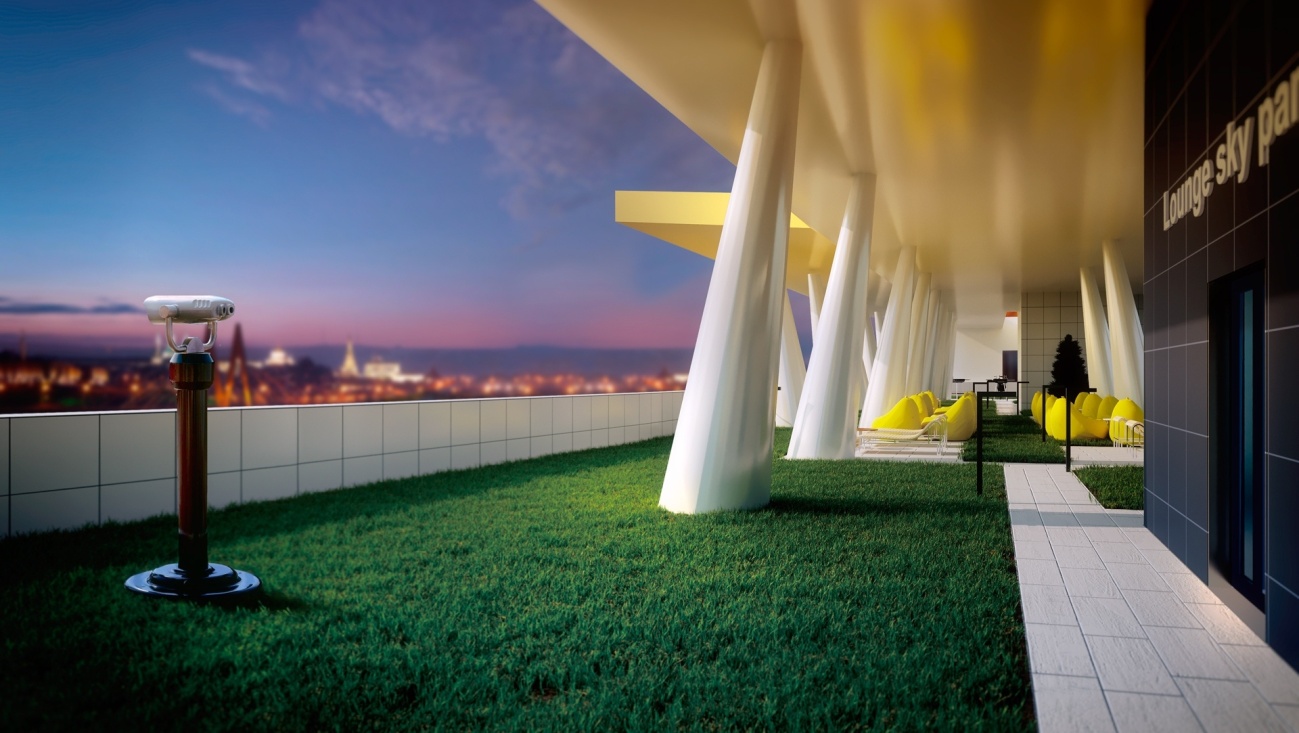 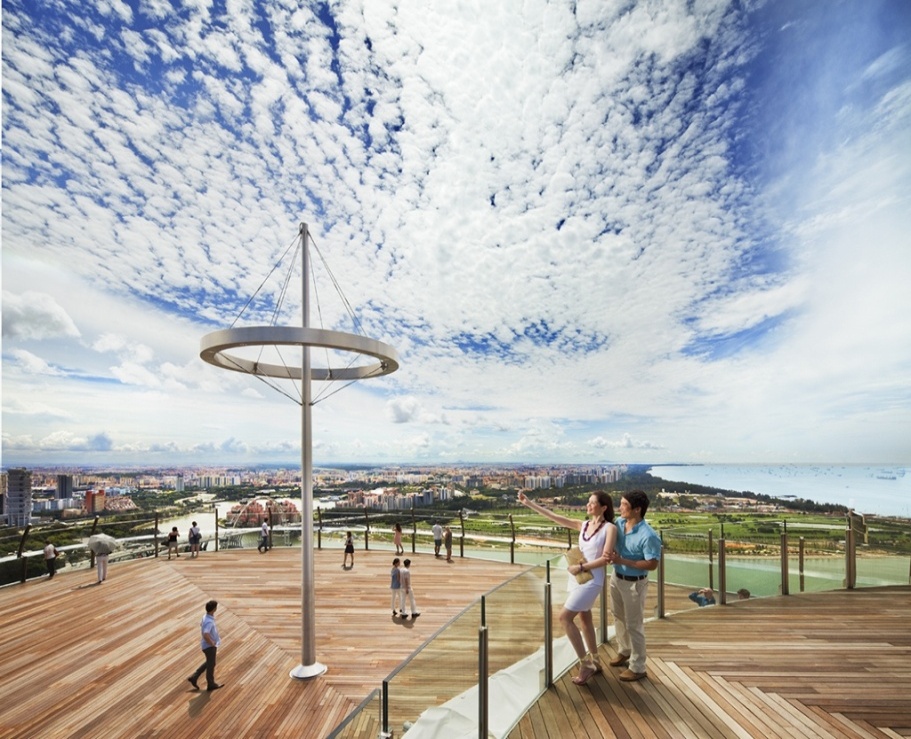 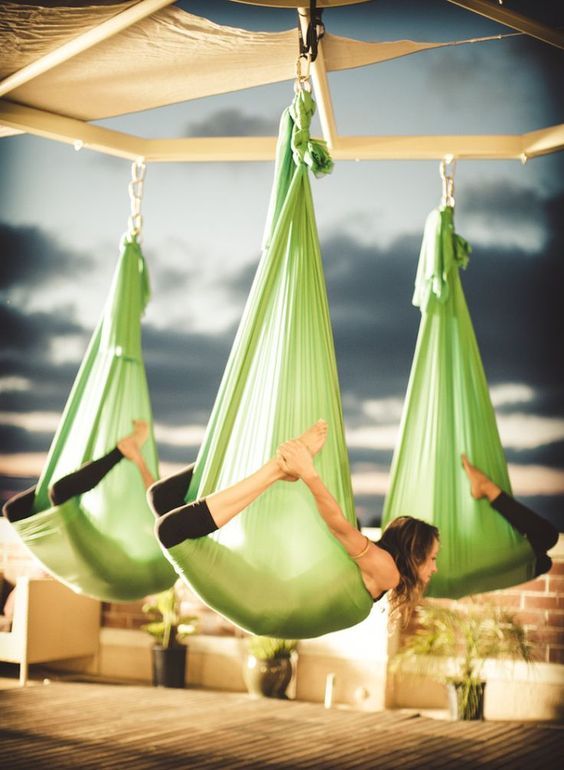 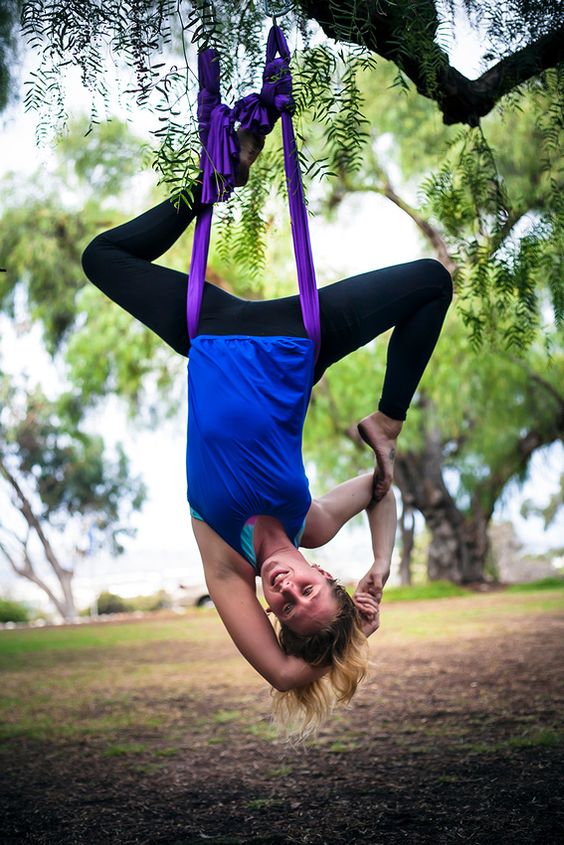 skypark;

павильоны для Antigravity-йоги и аэройоги;
Naturgarden: общая наполняющая территорию кампуса оболочка. 
Одной из идей концепции создания общественных пространств организаций высшего образования является трансформация живого пространства в стиле «Naturgarden».
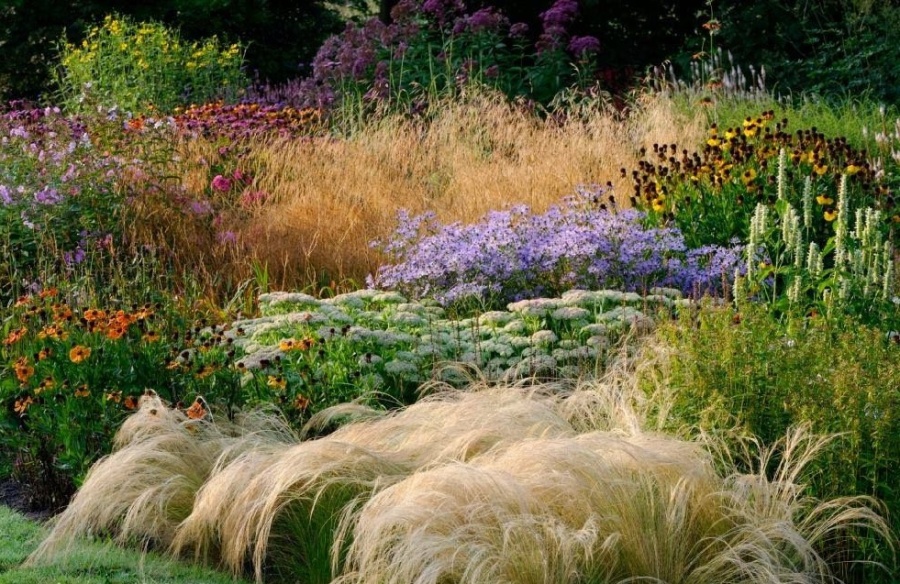 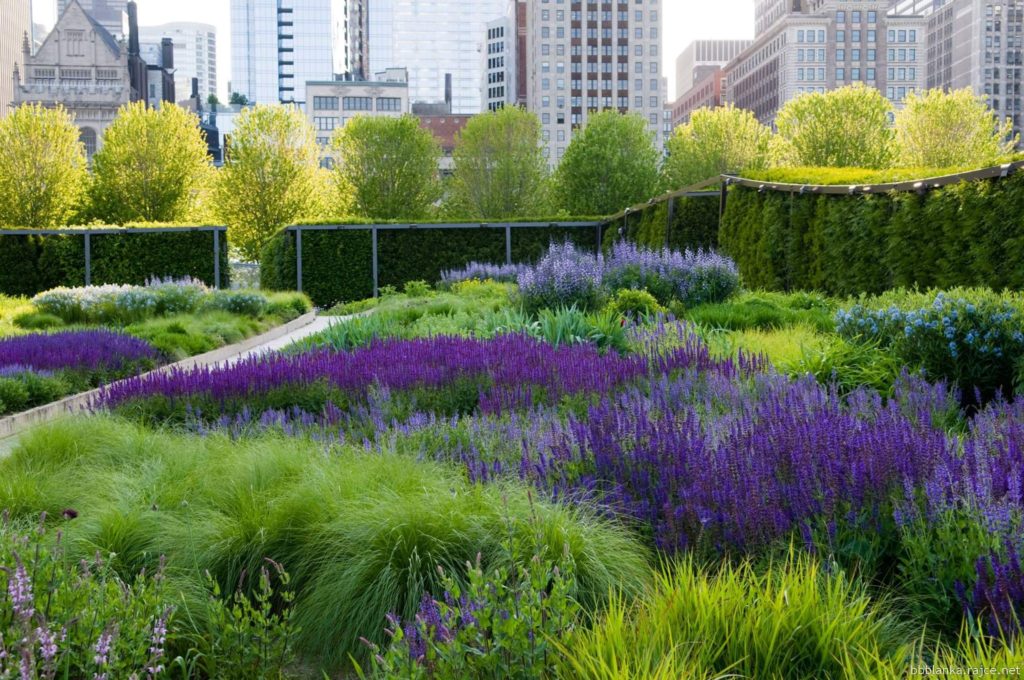 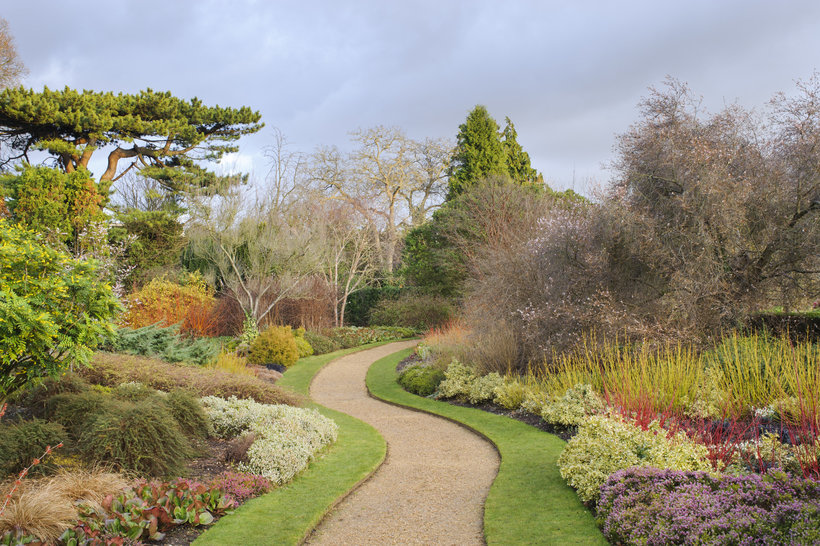